Podstawy procesu karnegoSSA
dowody
mgr Monika Abramek
Katedra Postępowania Karnego
Wydział Prawa, Administracji i Ekonomii
Uniwersytet Wrocławski
Prawo dowodowe
Prawo dowodowe - ogół norm procesowych dotyczących dowodzenia, czyli regulujących sposób zbierania, przedstawiania i wykorzystywania w procesie wszelkich materiałów służących temu celowi. Oprócz unormowań działu V k.p.k. - do prawa dowodowego zalicza się również inne przepisy istotne z punktu widzenia problematyki dowodzenia, np. art. 2 § 2, art. 315 - 316, art. 389 k.p.k.
Pojęcie dowodu
Dowód jest to pojęcie wieloznaczne, najczęściej jednak pod pojęciem dowodu rozumie się środek dowodowy, tj. informacje o fakcie podlegającym udowodnieniu (fakcie dowodowym). Informacja ta pochodzi od źródła dowodu i jest uzyskiwana w toku czynności dowodowej.
Przykłady:
źródło dowodu – świadek
środek dowodowy – zeznania
czynność dowodowa - przesłuchanie
Pojęcie dowodu
S. Śliwiński wyróżnił następujące znaczenia nazwy „dowód”:
„dowód” jako „przebieg rozumowania, które prowadzi do sądu o pewnym stanie rzeczy; jest to ogół motywów stwarzających pewność”;
„dowód” jako „postępowanie dowodowe (badanie), które rozwinąć należy, aby dojść do poznania okoliczności potrzebnych do rozstrzygnięcia (przeprowadza się dowód)”;
„dowód” jako „ostateczny wynik przebiegu myślowego, mającego na celu uzyskanie pewnego sądu, mianowicie uzyskaną pewność pewnego stanu rzeczy (jest dowód tzn. pewność, że oskarżony był na miejscu czynu)”;
„dowód” jako „środek dowodowy”, czyli tzw. podstawę dowodu (np. zeznanie)”;
„dowód” jako „źródło dowodowe” („samo źródło poznania – świadek, biegły itp.”).
Pojęcie dowodu
Do wymienionych znaczeń M. Cieślak dodał także cztery kolejne:
	6. „dowód” jako „zmysłowa percepcja środka dowodowego przez organ procesowy w trakcie przeprowadzania dowodu; w tym znaczeniu używamy tej nazwy, kiedy mówimy, że dowodem jest przesłuchanie świadka, biegłego czy oskarżonego lub że dowodem są oględziny”;
	7. „dowód” jako „czynność mająca doprowadzić do ujawnienia okoliczności pozwalających na wyciąganie odpowiednich wniosków co do interesujących zagadnień; w tym sensie mówimy, iż dowodem jest konfrontacja lub sekcja zwłok; w tym też znaczeniu używa się nazwy dowód, gdy się mówi, iż w procesie inkwizycyjnym dowodem była tortura”;
	8. „dowód” jako „fakt dowodowy; w tym znaczeniu używamy słowa dowód kiedy mówimy, że najlepszym dowodem, iż oskarżony nie popełnił zarzuconego mu przestępstwa w Krakowie w dniu X, o godzinie Y, jest to, że w tym dniu o tej samej godzinie był w Warszawie”;
	9. „dowód” jako „odmiana rozumowania w logice i matematyce, która (…) niewiele ma wspólnego z myślowym przebiegiem dowodzenia w procesie”.
Pojęcie dowodu
Dowód to każdy dopuszczalny przez prawo karne procesowe środek służący ustaleniu okoliczności mających znaczenie dla rozstrzygnięcia. 
T. Grzegorczyk, J. Tylman
również ustawodawca niejednolicie posługuje się pojęciem dowodu – zob. art. 167, 199, 217 k.p.k.
dowód to uzyskana zgodnie z prawem informacja pozwalająca na ustalenie okoliczności istotnej dla rozstrzygnięcia
w zasadzie przedmiotem dowodu mogą być wyłącznie fakty, a jedynie wyjątkowo prawo – dot. to prawa obcego i międzynarodowego oraz szczegółowych norm technicznych
Dowody a realizacja celów procesu karnego (art. 2 § 1)
Dla realizacji celów procesu, zwłaszcza zasady trafnej reakcji karnej (art. 2 § 1 pkt 1) niezbędne jest ustalenie faktów istotnych dla rozstrzygnięcia. Celem procesu karnego jest prawidłowe zastosowanie prawa karnego materialnego, tj. przekształcenie normy abstrakcyjnej (kto zabija człowieka podlega karze…) w normę konkretną, stwierdzającą popełnienie przestępstwa przez daną osobę i wymierzenie mu za to przestępstwo kary („… uznaje X.Y. winnym tego, że działając w zamiarze bezpośrednim pozbawienia życia, ….)
Dowody – źródło (środek) poznania faktów w procesie karnym.
Istota poznania procesowego - wierne odtworzenie faktów ważnych z punktu widzenia wiązanych z nimi konsekwencji prawnokarnych. 
Cel poznania procesowego - uzyskanie faktycznej i prawnej podstawy warunkującej trafność rozstrzygnięcia o przedmiocie postępowania (por. D. Gruszecka [w:] J. Skorupka (red.), Proces karny. Podręcznik, Warszawa 2016, s. 386.).
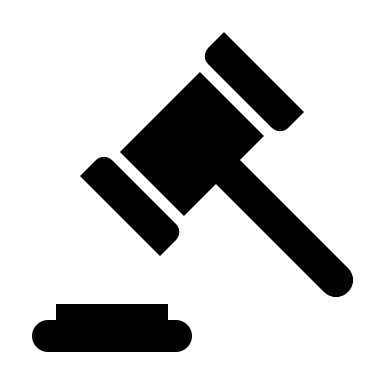 Cele postępowania dowodowego
Dowody w procesie karnym przeprowadza się ze względu na obowiązującą zasadę prawdy materialnej, zgodnie z którą podstawę wszelkich rozstrzygnięć powinny stanowić prawdziwe ustalenia faktyczne.
Aby organ procesowy mógł wydać określoną decyzję (rozstrzygnięcie) musi najpierw poznać sytuację faktyczną a (niemal) wyłącznymi środkami poznania sytuacji faktycznej są dowody. 
Udowodnienie – taki stan, w którym fakt przeciwny dowodzonemu wydaje się niemożliwy lub wysoce nieprawdopodobny. 
Aspekt obiektywny - dowody zebrane w sprawie mają być na tyle przekonujące, aby przeciętnie wykształcony i rozsądny człowiek po zapoznaniu się z nimi uznał fakt za udowodniony
Aspekt subiektywny - osoba dokonująca oceny zebranych w sprawie dowodów jest całkowicie pewna, że nie istnieje żadna inna możliwość jej wyjaśnienia 
Obowiązek udowodnienia określonych faktów odnosi się jedynie do ustaleń niekorzystnych dla oskarżonego (por. art. 5 § 2).
Niektóre rozstrzygnięcia organy procesowe podejmują na podstawie ustaleń faktycznych, co do prawdziwości których nie są do końca przekonane – np. środki zapobiegawcze stosuje się gdy istnieje duże prawdopodobieństwo popełnienia przestępstwa (art. 249 § 1 k.p.k.), śledztwo lub dochodzenie wszczyna się gdy istnieje uzasadnione podejrzenie popełnienia przestępstwa (art. 303, 325a k.p.k.). 
W momencie, w którym podejmowane jest rozstrzygnięcie wystarczy tylko określony stopień prawdopodobieństwa, a udowodnienie tego faktu nastąpi później.
Surogaty dowodzenia
Notoryjność –art. 168 założenie znajomości określonych faktów, których nie trzeba już dowodzić. Notoryjność nie wyłącza dowodu przeciwnego
notoryjność powszechna – fakty ważne dla rozstrzygnięcia są znane nieograniczonej liczbie osób zamieszkałych na terenie, gdzie toczy się postępowanie dowodowe
notoryjność urzędowa – znajomość faktów przez organ procesowy, którą nabył on podczas swojej działalności np. popełnienie przestępstwa w warunkach recydywy – sąd ma obowiązek poinformowania stron o faktach). 
Oczywistość – wyższy stopnień notoryjności powszechnej; powszechna i bezsporna znajomość danego faktu, wykluczająca możliwość nieznajomości go przez przeciętnie wykształconego i rozumnego człowieka np. powszechnie znane prawa przyrody.
Uprawdopodobnienie - dany fakt nie jest ani bezsporny ani oczywisty, jednak będzie on udowadniany później.
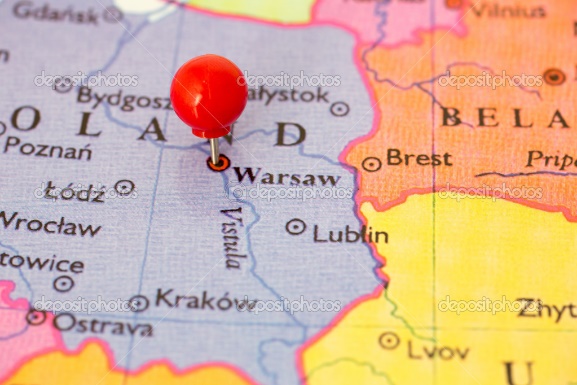 Domniemania procesowe
Ustalenie faktu może być dokonanie nie tylko za pomocą treści dowodu (wprost) ale także za pomocą wnioskowania o wysokim prawdopodobieństwie zaistnienia danego faktu ze względu na jego powiązanie z innym, wcześniej udowodnionym faktem 
podstawa domniemania (fakt udowodniony)  fakt domniemywany 
Domniemania prawne - domniemania wynikające z norm prawnych
Wzruszalne – można obalić przeciwdowodem; np. domniemanie niewinności (art. 5 § 1 k.p.k.)
Niewzruszalne – nie jest dopuszczalny przeciwdowód, występują bardzo rzadko; np. art. 138 i 139 § 1 
pozorne domniemanie – por. postanowienie SN z 19.11.1996 r., IV KZ 119/96
Domniemania faktyczne – sądy o faktach wynikające z doświadczenia życiowego i obserwacji określonych prawidłowości życiowych. Nie są przedmiotem regulacji ustawowej i mogą zostać obalone przeciwdowodem
Nie mylić domniemania z dowodem poszlakowym!
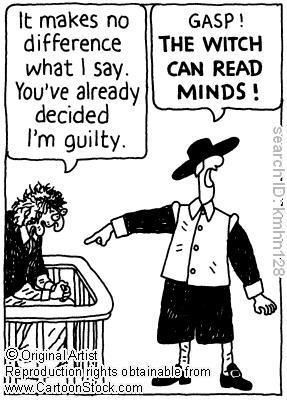 Zasady procesowe związane z dowodami (zasady postępowania dowodowego)
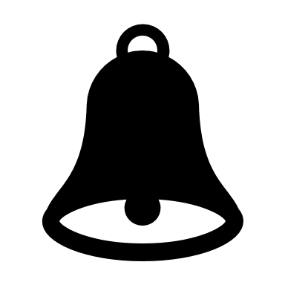 + należy pamiętać o zasadzie in dubio pro reo 

Niedające się rozstrzygnąć wątpliwości rozstrzyga się na korzyść oskarżonego. Przy czym nie jest to zasada ściśle dowodowa (nie odnosi się do poznania dowodowego), ale ma zastosowanie, gdy po wyczerpaniu możliwości dowodowych, nadal pozostają wątpliwości odnośnie do okoliczności faktycznych i nie jest możliwe ich usunięcie
Zasada swobodnej oceny dowodów
Najważniejsza dyrektywa dotycząca sposobu oceny dokonywania ustaleń faktycznych. 
Dwa rodzaje oceny dowodów:
aprioryczna – uprzednia; ocena dopuszczalności dowodu, a także określenia stopnia przydatności danego dowodu do dokonania ustaleń faktycznych 
aposterioryczna – następcza, dokonywana po przeprowadzeniu dowodu; ocena wiarygodności dowodu, dokonanie ustaleń faktycznych na tej podstawie
zasada swobodnej oceny dowodów dotyczy wszystkich organów procesowych i wymaga by dokonywały ustaleń faktycznych:
na podstawie wszystkich przeprowadzonych dowodów (całość materiału dowodowego) 
ocenianych z uwzględnieniem zasad prawidłowego rozumowania, wskazań wiedzy i doświadczenia życiowego 
Na zakres swobodnej oceny dowodów ma wpływ zasada samodzielności jurysdykcyjnej sądu karnego i wyjątki od niej (art. 8)
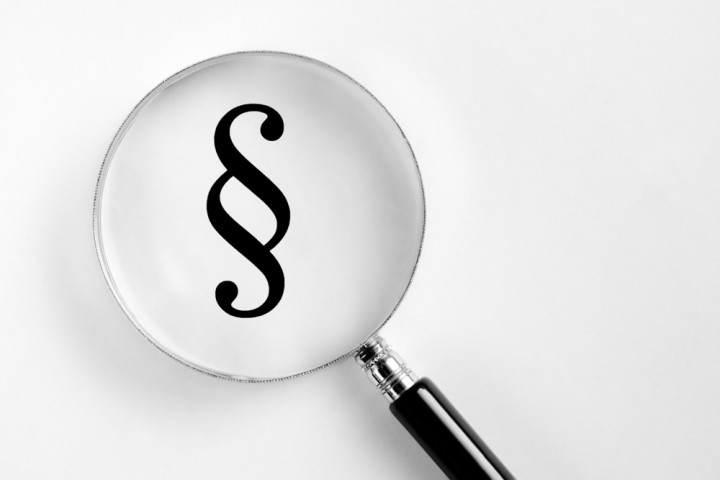 Zasada swobodnej oceny dowodów a…
legalna (prawna) ocena dowodów
dowolna ocena dowodów
Brak jakichkolwiek wskazań odnośnie do oceny dowodów i brak kryteriów kontroli sposobu rozumowania organu procesowego
Poznanie rzeczywistości poprzez stosowanie formalnych reguł dowodowych. 
np. przyznanie się królową dowodów; warunek potwierdzenia okoliczności zdarzenia przez dwóch świadków itp. 
Ważne! Prawna (legalna) ocena dowodów występuje w KPK w odniesieniu do oceny apriorycznej (oceny dopuszczalności dowodu).
zasada bezstronności 

Przy ocenie dowodów organy procesowe mają obowiązek zachować obiektywizm (art. 4)
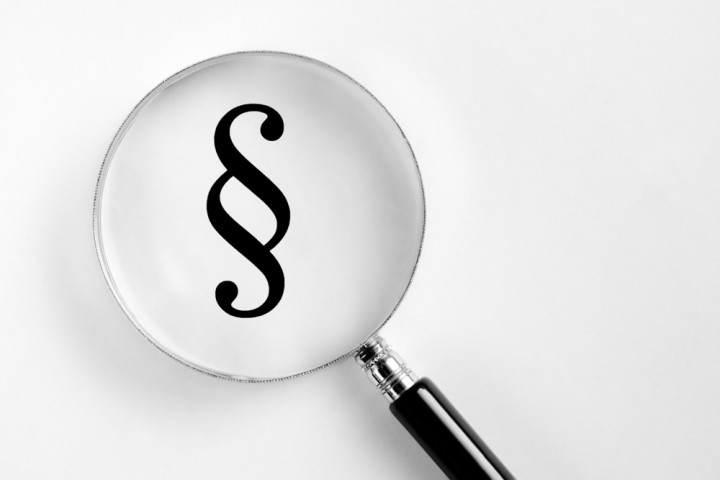 Zasada swobodnej oceny dowodów
Art. 7 („wszystkie przeprowadzone dowody”) należy doprecyzować. 
„Wszystkie przeprowadzone dowody” nie odnosi się do tych dowodów, które zostały przeprowadzone wbrew zakazom dowodowym – takie dowody należy wyeliminować z podstawy rozstrzygnięcia, jeżeli zostały przeprowadzone i nie podlegają ocenie 
art. 92 – podstawę faktyczną orzeczenia stanowi całokształt okoliczności ujawnionych w toku postępowania 
każdego orzeczenia np. postanowienia prokuratora 
art. 410 - podstawę wyroku może stanowić tylko całokształt okoliczności ujawnionych w toku rozprawy głównej
uszczegółowienie art. 92 w odniesieniu do rozprawy głównej 
nie oznacza to konieczności rzeczywistego przeprowadzenia wszystkich dowodów, niektóre można ujawnić albo uznać za ujawnione bez odczytywania (por. art. 394)
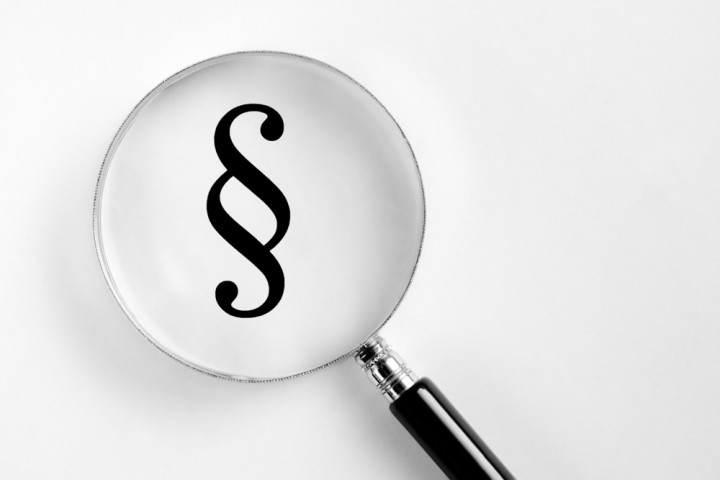 Zasada swobodnej oceny dowodów
Przy ocenie dowodów sąd jest związany przeprowadzonymi dowodami. 
nie może pominąć przeprowadzonych dowodów 
nie może uwzględniać w swoich ocenach dowodów, które nie zostały przeprowadzone 
Niedopuszczalne jest modyfikowanie treści dowodów 
„Dokonując oceny przeprowadzonych dowodów, sąd orzekający w sprawie jest skrępowany treścią dowodów, swoje przekonanie bowiem może „wysnuć” jedynie z treści przeprowadzonych dowodów, w żadnym razie więc nie wolno mu przeinaczać (modyfikować) treści uzyskanych w sprawie oświadczeń dowodowych” – wyrok SN z 7.03.1996 r., II KRN 212/95
W KPK występuje swobodna i kontrolowana ocena dowodów, ponieważ:
organ musi wyjaśnić dlaczego oparł się na tych, a nie innych dowodach i nie uznał dowód przeciwnych (por. art. 424 w odniesieniu do wyroku; przepis ten stosuje się odpowiednio do uzasadnienia postanowień) 
organ rozpoznający środek odwoławczy kontroluje swobodną ocenę dowodów dokonaną przez organ I instancji
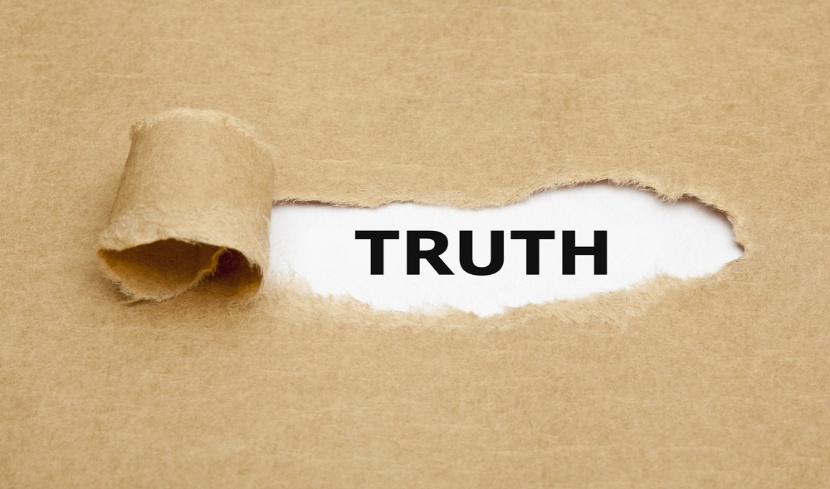 Zasada prawdy materialnej
Zasada prawdy materialnej – dyrektywa skierowana do organów procesowych w każdym stadium postępowania, zgodnie z którą podstawę wszelkich rozstrzygnięć (niezależnie od ich formy – zarządzeń, postanowień, wyroków) powinny stanowić prawdziwe ustalenia faktyczne (art. 2 § 2) 
Prawda – sąd zgodny z rzeczywistością. Podstawą wszystkich decyzji procesowych powinny być zgodne z prawdą ustalenia faktyczne, czyli takie, gdy w świetle przeprowadzonych dowodów fakt przeciwny dowodzonemu jest niemożliwy lub wysoce nieprawdopodobny. 
sporne – czy można poznać całą prawdę w procesie karnym? Raczej nie, ale powinno się dążyć do poznania w takim stopniu, w jakim jest to możliwe z poszanowaniem praw procesowych uczestników postępowania i warunków rzetelnego procesu sądowego
prawda materialna nigdy nie jest celem samym w sobie i dążenie do celu w postaci poznania prawdy nie uświęca środków, za pomocą których cel ten starano się osiągnąć
Prawda materialna jest przeciwieństwem prawdy formalnej. Prawda formalna (stanowiona) to ustalenia sądów, które są rezultatem postępowania i oceny dowodów zgodnie ze z góry założonym wyobrażeniem o rzeczywistości. Mniej istotne jest to, czy odpowiadają rzeczywistości, ponieważ decydujące znaczenie ma kryterium formalne (prawda akceptowana przez prawo np. przyznanie się oskarżonego do winy w procesach inkwizycyjnych).
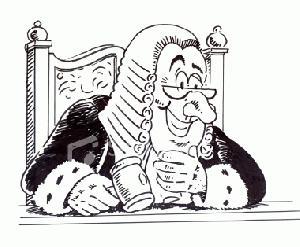 Zasada bezpośredniości
Zasada bezpośredniości to dyrektywa, w myśl której organ procesowy powinien zetknąć się ze środkiem i źródłem dowodowym osobiście, a środkiem dowodowym, na którym opiera swoje ustalenia, powinien być przede wszystkim środek dowodowy pierwotny (dowód pierwotny). Jest to zasada nieskodyfikowana. Można ją wyinterpretować głównie z art. 92, 410 i 174 k.p.k.
Każde poznawanie zdarzenia przez sąd jest poznawaniem pośrednim. Sąd może zetknąć się ze zdarzeniem tylko za pośrednictwem dowodów. Zasada bezpośredniości składa się z dwóch, pozostających ze sobą w związku, dyrektyw:
 zasada bezpośredniości w znaczeniu formalnym – organ procesowy powinien zetknąć się osobiście ze środkiem i źródłem dowodowym. SN – dla oceny wartości dowodu, zwłaszcza osobowego, ważna jest nie tylko treść wypowiedzi, ale także ocena osoby ją wyrażającej, jej właściwości charakteru, zasad, poziomu intelektualnego i moralnego, stanu emocjonalnego w czasie spostrzegania i przesłuchania, zdolności do spostrzegania i zapamiętywania oraz odtwarzania spostrzeżeń. 
 zasada bezpośredniości w znaczeniu materialnym – organ procesowy powinien dokonywać ustaleń przede wszystkim za pomocą dowodów pierwotnych.
Źródło dowodowe a środek dowodowy
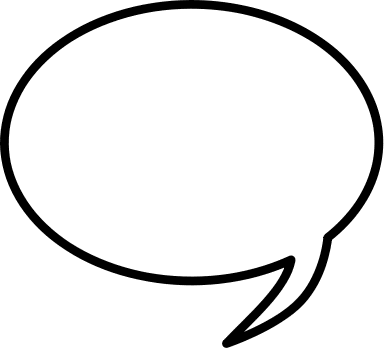 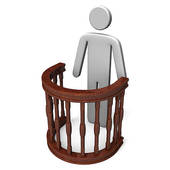 Przedmiot dowodu
Przedmiotem dowodu jest fakt (okoliczność faktyczna) istotna w postępowaniu. 
Przedmiot dowodu – fakt podlegający udowodnieniu 


Wyjątkowo przedmiotem dowodu może być prawo np. w odniesieniu do specjalistycznych norm technicznych, przepisów prawa międzynarodowego, czy ustawodawstwa innego państwa. 
Wyjątkowość możliwości dowodzenia przepisów prawa wynika z założenia, że sąd orzekający zna prawo. 
domniemanie, że sąd zna prawo
Systematyka dowodów
prywatne
niekonwencjonalne
nielegalne i zebrane w sposób sprzeczny z ustawą
naukowe
prywatne
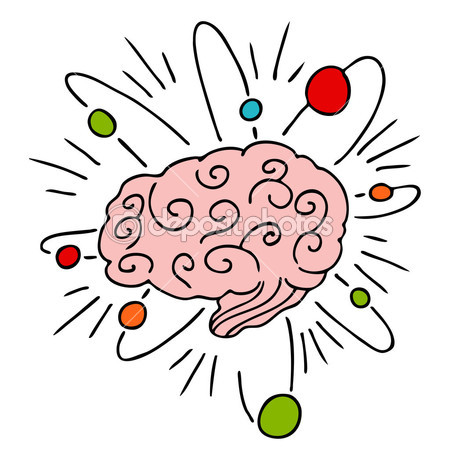 Systematyka dowodów
Osobowe i rzeczowe
Pojęciowe i zmysłowe
podział ze względu na rodzaj źródła dowodowego 
Dowody osobowe - pochodzą od człowieka (osoby żyjącej)
Świadek, oskarżony
Sposób przeprowadzenia – przesłuchanie
Środek dowodowy – zeznania, wyjaśnienia
Dowody rzeczowe - rzecz w szerokim znaczeniu tego słowa 
Przedmiot, miejsce, ciało człowieka 
Sposób przeprowadzenia – oględziny 
Środek dowodowy – cechy i właściwości rzeczy
kryterium treści środka dowodowego (treść informacyjna)
Dowody pojęciowe - dowody zawierające treści intelektualne 
Poznawane za pomocą zmysłów, ale organ procesowy dostaje je w gotowej formie 
Oświadczenia wiedzy osobowych źródeł dowodowych, treść dokumentu, filmu 
 Dowody zmysłowe - środek dowodowy oddziałuje na zmysły i dopiero w wyniku doznań zmysłowych powstaje treść pojęciowa 
Poznanie dowodów rzeczowych, ich cech i właściwości poprzez oględziny
Systematyka dowodów – dowody ścisłe i swobodne
Podział ze względu na kryterium sposobu utrwalenia dowodu 
Dowody ścisłe - przeprowadzane w ściśle określony sposób i w ściśle określonej formie; bezwzględnie wymagany jako podstawa rozstrzygnięcia o winie i karze 
Dowody swobodne – nie ma potrzeby zachowywania wszystkich wymogów prawa dowodowego dotyczących sposobu przeprowadzania i dokumentowania czynności dowodowej. Mogą zostać wykorzystane przy rozstrzyganiu innych kwestii niż odpowiedzialność oskarżonego:
w zakresie decydowania o dopuszczalności postępowania karnego (wszczęcie, odmowa wszczęcia, umorzenie, pojęcie na nowo np. umorzonego dochodzenia)
w postępowaniach sprawdzających (np. badanie zasadności wznowienia postępowania)
w postępowaniach incydentalnych
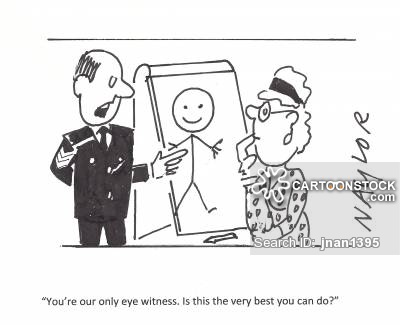 Gwarancyjne znaczenie podziału dowodów na ścisłe i swobodne a wprowadzanie do procesu informacji z czynności operacyjno – rozpoznawczych na podstawie art. 393 § 1 k.p.k.
Systematyka dowodów – dowody pierwotne i pochodne
Nie mylić z dowodami bezpośrednimi 
i pośrednimi!!!
Odległość od źródła dowodowego od dowodzonego faktu 
(podstawa dla konturowania zasady bezpośredniości)
Pierwotne
Pochodne
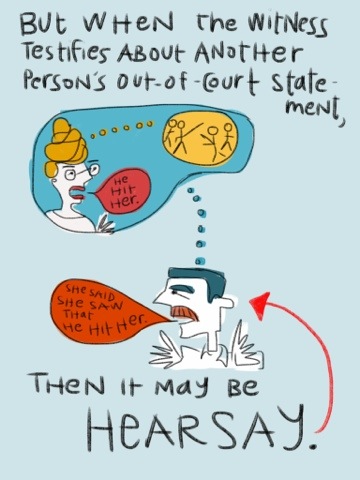 Tzw. dowód z pierwszej ręki
Źródło dowodowe zetknęło się bezpośrednio z udowadnianym faktem 
Np. świadek naoczny, oryginał dokumentu
Dowód z dalszego źródła
Źródło dowodowe jest ogniwem pośrednim między źródłem pierwotnym a faktem dowodzonym 
Np. świadek ze słyszenia, protokoły zeznań, kopia dokumentu,
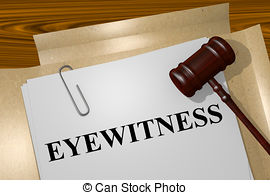 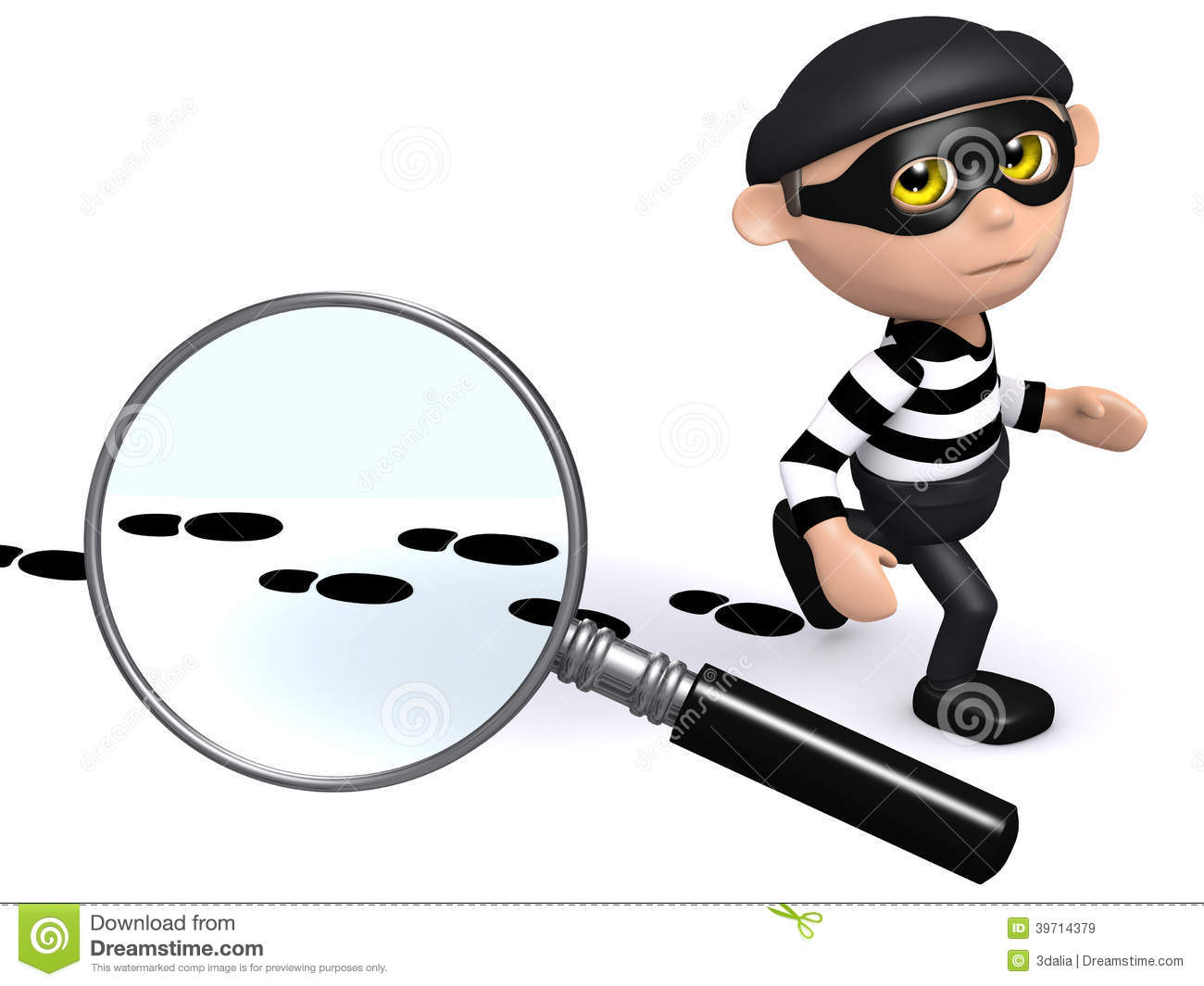 Systematyka dowodów – dowody bezpośrednie i pośrednie
Kryterium stosunku do faktu głównego
Dowody bezpośrednie - dotyczą wprost faktu głównego i bezpośrednio potwierdzają bądź zaprzeczają istnieniu przestępstwa 
np. nagranie, na którym widać jak oskarżony wybija szybę, wchodzi do sklepu, wyciąga pieniądze z kasy i wychodzi ze sklepu 
znamiona czynu z art. 279 k.k. – „kto kradnie z włamaniem…” 
Dowody pośrednie - tzw. dowody poszlakowe; dotyczą faktów ubocznych (dowodowych)
np. nagranie na którym widać, jak oskarżony, w godzinach, w których sklep jest zawsze zamknięty, wychodzi z samochodu na parkingu przed sklepem, idzie w kierunku sklepu, na nagraniu słychać odgłos tłuczonej szyby, a po pewnym czasie na nagraniu widać, jak oskarżony pospiesznie wraca do samochodu z torbą, której wcześniej nie miał, wsiada do samochodu i szybko odjeżdża, a na nagraniu słychać dzwoniący alarm. 
Jeżeli sprawa ma charakter poszlakowy, to nierozerwalny łańcuch poszlak rozpatrywanych we wzajemnym powiązaniu winien prowadzić do nieodpartego wniosku o sprawstwie oskarżonego pomimo braku na to dowodów bezpośrednich (por. wyrok SN z 14.12.2016 r., III KK 152/16)
Dowody pośrednie – dowody poszlakowe
Aby na podstawie dowodów poszlakowych potwierdzić lub zaprzeczyć istnieniu faktu głównego muszą one spełniać 3 warunki: 
Muszą tworzyć łańcuch poszlak, z którego jednoznacznie będzie wynikało istnienie faktu głównego 
Łańcuch poszlak musi być nierozerwalny 
Wszystkie dowody poszlakowe muszą być wiarygodne
O zgodności ustaleń z rzeczywistym stanem rzeczy nie świadczy wielość poszlak, ale logiczne powiązanie całokształtu tych poszlak, wykluczające inne wersje danego zdarzenia
T. Grzegorczyk, J. Tylman
Proces Ewy Tylman jako przykład procesu poszlakowego
http://www.gloswielkopolski.pl/wiadomosci/poznan/a/sprawa-ewy-tylman-druga-rozprawa-w-procesie-adama-z,11696195/

http://www.tvn24.pl/debata/tajemnica-smierci-ewy-tylman,69.html

http://www.se.pl/wiadomosci/polska/adam-z-nie-odpowie-za-zabojstwo-ewy-tylman-bedzie-zmiana-kwalifikacji-czynu_953419.html
Systematyka dowodów – dowody nielegalne i dowody zebrane w sposób sprzeczny z ustawą
Dowody nielegalne – zebrane wbrew zakazom dowodowym. Wprowadzenie oraz wykorzystanie w procesie karnym informacji uzyskanej w następstwie naruszenia konkretnego przepisu ustawy procesowej
Dowody zebrane w sposób sprzeczny z ustawą – pojęcie szersze od „dowodu nielegalnego”. Dowód uzyskany w sposób sprzeczny z warunkami jego uzyskania określonymi w ustawie, ale nie jest to dowód nielegalny w rozumieniu wskazanym wyżej. Dowód uzyskany w następstwie czynności przeprowadzenia czynności dowodowej w sposób sprzeczny z ustawą  dowód uzyskany w sposób niekonstytucyjny
Do przeczytania dla chętnych – artykuł prof. Skorupki: „Eliminowanie z procesu karnego dowodu zebranego w sposób sprzeczny z ustawą” Państwo i Prawo 2011, nr 3
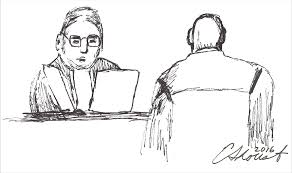 Systematyka dowodów – dowody niekonwencjonalne
Dowody kontrowersyjne, pozyskiwane w wyniku działalności operacyjno – rozpoznawczej Policji i innych uprawnionych służb (np. CBA, ABW)
Zakup kontrolowany (transakcja pozorna) – art. 19a ustawy o Policji; niejawne nabycie lub przejęcie przedmiotów pochodzących z przestępstwa, ulegających przepadkowi albo których posiadanie, wytwarzanie, przewożenie lub obrót nimi jest zabroniony; kontrolowana łapówka
Tajny agent policji – art. 20a i 22 ustawy o Policji; funkcjonariusz Policji (lub osoba trzecia), która ukrywając swoje związki z Policją lub innymi służbami bezpieczeństwa wchodzi w kontakt z grupą przestępczą w celu ujawnienia przestępstw i wykrycia jego sprawców . Tajny agent nie jest sprawcą przestępstwa. To osoba z zewnątrz, która wchodzi w środowisko przestępcze. Jego rola z założenia ma być podrzędna
Świadek koronny 
Kontrola operacyjna – podsłuch i obserwacja 
Tajne pozyskiwanie informacji 
Komputerowa analiza danych osobowych
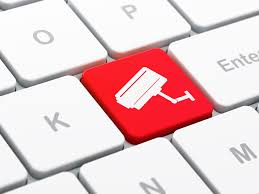 Dowód prywatny
Art. 393 § 3 k.p.k.:
Mogą być odczytywane na rozprawie wszelkie dokumenty prywatne powstałe poza postępowaniem karnym, w szczególności oświadczenia, publikacje, listy oraz notatki.
Systematyka dowodów – dowody naukowe
Dowód naukowy – wynik badania przeprowadzonego przez biegłego przy wykorzystaniu nadających się do weryfikacji metod, uznanych i stosowanych w danej dziedzinie wiedzy, w której biegły jest specjalistą. przedstawiony w jego opinii. 

A. Gaberle, Dowody w sądowym procesie karnym, Warszawa 2010, s. 52.
Wprowadzanie dowodów do procesu
Wprowadzanie dowodów do procesu – czynność polegająca na włączeniu do procesu karnego źródeł dowodowych w celu wykorzystania w postępowaniu przed danym organem procesowym pochodzących od nich środków dowodowych. 
art. 167 - Dowody przeprowadza się na wniosek stron albo z urzędu.




Inicjatywa dowodowa stron i organów procesowych. Wyjątkowo przysługuje innym uczestnikom postępowania - Inicjatywa dowodowa biegłych:
art. 202 § 2 k.p.k. – na wniosek biegłych psychiatrów do udziału w opinii o stanie zdrowia psychicznego oskarżonego powołuje się biegłego lub biegłych innych specjalności 
art. 203 § 1 k.p.k. – biegły może wnosić o skierowanie badanego oskarżonego na obserwację w zamkniętym zakładzie leczniczym
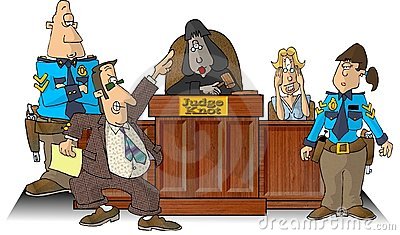 przejaw kontradyktoryjności postępowania, a w odniesieniu do oskarżonego jedna z gwarancji prawa do obrony
tradycyjnie uznaje się za jedną z gwarancji realizacji zasady prawdy materialnej
Wprowadzanie dowodów do procesu – inicjatywa stron
Uwzględnienie – w formie zarządzenia 
ALE jeżeli wniosek dowodowy został złożony na rozprawie a inna strona się mu sprzeciwia, o dopuszczeniu dowodu decyduje sąd postanowieniem (art. 368)
postanowienie niezaskarżalne i nie wymaga uzasadnienia
Jeżeli strona złożyła wniosek dowodowy organ ma obowiązek rozstrzygnąć w przedmiocie tego wniosku.
Przesłanki oddalenia wniosku dowodowego – art. 170 § 1
Wniosek dowodowy – żądanie strony przeprowadzenia określonego dowodu 
Sposób wprowadzenia dowodów do procesu charakterystyczny dla procesu kontradyktoryjnego 
wniosek dowodowy nie zawsze musi być wnioskiem o przeprowadzenie dowodu, może on także zmierzać do wykrycia lub oceny właściwego dowodu
Forma: 
Ustna do protokołu – art. 169 Pisemna – art. 119 § 1 i 169
Czynność dowodowa jest zawsze czynnością organu procesowego
Warunki formalne wniosku dowodowego
Wniosek dowodowy złożony w formie pisemnej musi spełniać:
ogólne warunki pisma procesowego określone w art. 119 § 1 k.p.k. 
Pismo procesowe powinno zawierać: 
oznaczenie organu do którego jest skierowane oraz sprawy, której dotyczy (DO KOGO)
oznaczenie oraz adres wnoszącego pismo (KTO)
treść wniosku lub oświadczenia, w miarę potrzeby z uzasadnieniem (CO)
datę i podpis składającego pismo
szczególne wymogi określone w art. 169 k.p.k.
we wniosku dowodowym należy podać - obligatoryjnie
oznaczenie dowodu, jaki ma być przeprowadzony (wskazać o jakie źródło lub środek dowodowy chodzi)
okoliczności, które mają być udowodnione – teza dowodowa, jaką za pomocą tego dowodu ma być wykazana
fakultatywnie można określić sposób przeprowadzenia dowodu
Jeżeli wniosek dowodowy nie spełnia wymogów formalnych organ wzywa do uzupełnienia braków terminie 7 dni pod rygorem pozostawienia bez rozpoznania (art. 120)
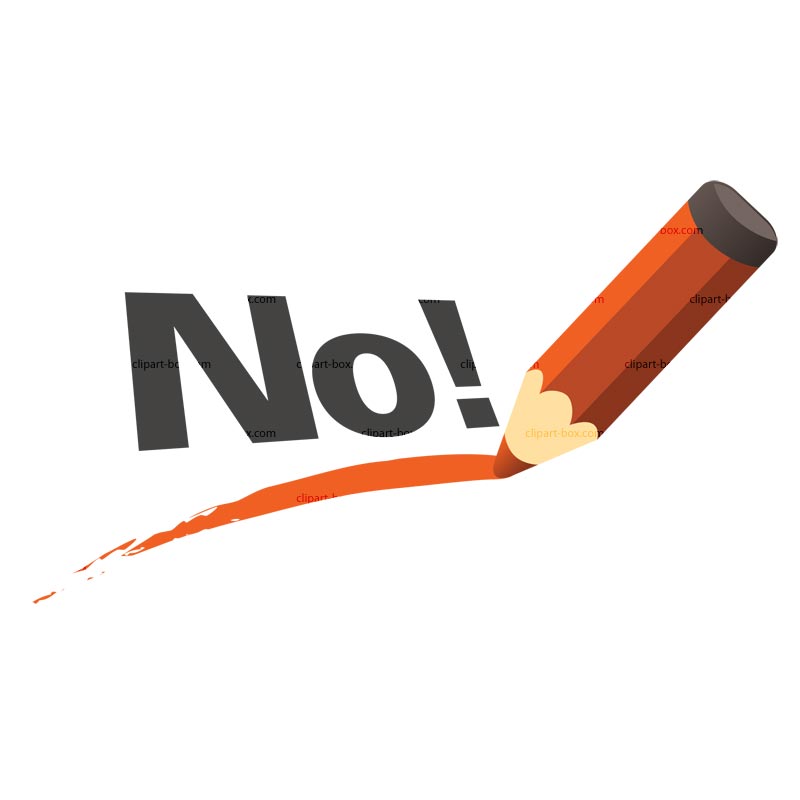 Oddalenie wniosku dowodowego
przeprowadzenie dowodu jest niedopuszczalne 
np. wniosek o przesłuchanie duchownego co do faktów, o których dowiedział się przy spowiedzi (art. 178 pkt. 2 k.p.k.)
okoliczność, która ma być udowodniona nie ma znaczenia dla rozstrzygnięcia 
strona chce dowodzić okoliczności, które niewątpliwie nie maja i nie będą miały znaczenia przy rozstrzyganiu danej kwestii ani dla ustalenia sprawstwa czy winy 
okoliczność, która ma być udowodniona jest już udowodniona zgodnie z twierdzeniem wnioskodawcy 
wcześniej przyjęto za udowodnioną tezę wskazaną we wniosku dowodowym 
Ważne! Art. 170 § 2 k.p.k. – nie można oddalić wniosku dowodowego na tej podstawie, że dotychczasowe dowody wykazały przeciwieństwo tego, co wnioskodawca zamierza udowodnić.
dowód jest nieprzydatny do stwierdzenia danej okoliczności 
dowód możliwy i dopuszczalny, ale zupełnie nieprzydatny 
dowodu nie da się przeprowadzić 
faktyczna niemożność przeprowadzenia dowodu – albo w ogóle albo w przewidywalnym terminie (np. świadek zapadł w śpiączkę)
wniosek dowodowy w sposób oczywisty zmierza do przedłużenia postępowania
Oddalenie a odrzucenie wniosku dowodowego
Wprowadzanie dowodów z urzędu
Art. 167 należy interpretować przy uwzględnieniu zasad dominujących na danym etapie postępowania karnego, roli organów procesowych i funkcji stadium procesu.
	
	W postępowaniu przygotowawczym dominujące znaczenie ma zasada inkwizycyjności i działania z urzędu, a organ procesowy (prokurator lub Policja) dąży do realizacji celów z art. 2 § 1 oraz art. 297
	• regułą będzie inicjatywa dowodowa organów procesowych, przy subsydiarnej inicjatywie stron postępowania przygotowawczego (podejrzanego i pokrzywdzonego);
	• inicjatywa dowodowa stron jest przejawem kontradyktoryjności postępowania przygotowawczego i gwarancją realizacji prawa do obrony;
	• pozwala na pełniejsze zbadanie okoliczności faktycznych przez organ procesowy.
	
	W postępowaniu sądowym – dominuje zasada kontradyktoryjności, a sąd powinien być bezstronnym arbitrem rozstrzygającym spór między oskarżeniem a obroną.
	• Inicjatywa dowodowa sądu ma na celu zagwarantowanie realizacji zasady prawdy materialnej.
	• Sąd nie może wyręczać stron postępowania w prowadzeniu za nie postępowania dowodowego.
	• regułą powinno być przeprowadzanie dowodów na wniosek stron, a wyjątkiem dopuszczenie dowodów przez sąd z urzędu
CZYNNOŚCI DOWODOWE
Są to czynności organu procesowego zmierzające do odszukania i ujawnienia śladów oraz dowodów rzeczowych i osobowych, ich zabezpieczenia, uzyskania środka dowodowego z ujawnionego źródła dowodu oraz oceny wiarygodności i przydatności procesowej tego środka dowodowego
1) czynności dowodowe poszukiwawcze - poszukiwanie źródeł, aby uzyskać z nich środek dowodowy: zatrzymanie rzeczy (art. 217 k.p.k.), przeszukanie (art. 219 i nast. k.p.k.), wydanie korespondencji i przesyłek (art. 218 k.p.k.), zabezpieczenie danych informatycznych (art. 218a k.p.k.), podsłuch procesowy - kontrola i utrwalanie rozmów telefonicznych (art. 237 i nast. k.p.k.), poszukiwanie oskarżonego i wydanie listu gończego (art. 278 i 279 k.p.k.)
2) czynności ujawniające dowody - znane jest źródło dowodowe, a organ procesowy przeprowadza określoną czynność dowodową, aby wydobyć środek dowodowy, np. przesłuchanie, okazanie, opinia, oględziny i otwarcie zwłok
3) czynności kontrolujące dowody - zmierzają do potwierdzenia wartości dowodu wcześniej uzyskanego, np. konfrontacja (art. 172 k.p.k.)
Rodzaje czynności dowodowych
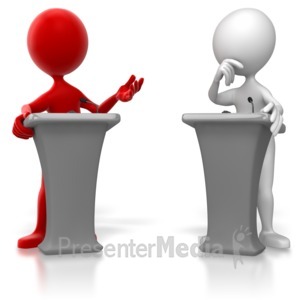 Poszukiwawcze
Kontrolujące
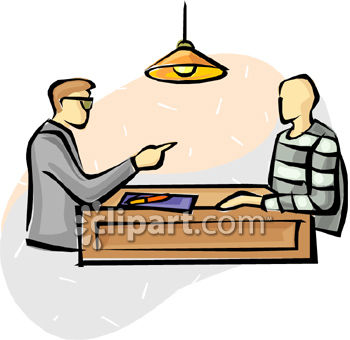 Ujawniające
Sprawdzenie wiarygodności zebranych dowodów
Poszukiwanie źródeł dowodu.
Wydobywanie ze źródeł dowodu środków dowodowych oraz ich zabezpieczenie w formie przewidzianej w k.p.k.
Rodzaje czynności dowodowych
OSOBOWE ŹRÓDŁA DOWODOWE
Osobowym źródłem dowodu jest osoba wezwana przez organ procesowy do dostarczenia środka dowodowego.
Kategorie osobowych źródeł dowodowych:
oskarżony – wyjaśnienia;
świadek – zeznania;
biegły – opinia;
osoba poddana badaniom lub oględzinom ciała
zawodowy kurator sądowy/funkcjonariusz Policji
PRZESŁUCHANIE
podstawowa forma pozyskiwania informacji od osobowych źródeł dowodowych
można przesłuchać oskarżonego (podejrzanego), świadka i biegłego
czynność przesłuchania utrwala się w formie protokołu
Art. 171 k.p.k.
§ 1. Osobie przesłuchiwanej należy umożliwić swobodne wypowiedzenie się w granicach określonych celem danej czynności, a dopiero następnie można zadawać pytania zmierzające do uzupełnienia, wyjaśnienia lub kontroli wypowiedzi.
§ 2. Prawo zadawania pytań mają, oprócz podmiotu przesłuchującego, strony, obrońcy, pełnomocnicy, biegli oraz w wyjątkowych wypadkach, uzasadnionych szczególnymi okolicznościami, członkowie składu orzekającego. Pytania zadaje się osobie przesłuchiwanej bezpośrednio, chyba że sąd lub prokurator zarządzi inaczej.
§ 3. Jeżeli osoba przesłuchiwana nie ukończyła 15 lat, czynności z jej udziałem powinny być, w miarę możliwości, przeprowadzone w obecności przedstawiciela ustawowego lub faktycznego opiekuna, chyba że dobro postępowania stoi temu na przeszkodzie.
§ 4. Nie wolno zadawać pytań sugerujących osobie przesłuchiwanej treść odpowiedzi.
Przesłuchanie
Sposób przeprowadzenia dowodu z zeznań lub wyjaśnień. 
Etapy przesłuchania:
swobodna rozmowa – zebranie ogólnych informacji, uprzedzenie o odpowiedzialności karnej za składanie fałszywych zeznań (uprzedzić o art. 233 § 1 k.k. należy przed zapytaniem o dane personalne)
przesłuchanie wstępne – pytanie o imię, nazwiskom stosunek do stron, wiek, miejsce zamieszkania 
zeznania spontaniczne – nieskrępowana wypowiedź osoby przesłuchiwanej w granicach celu tej czynności 
pytania uzupełniające, wyjaśniające i kontrolujące 

Kogo można przesłuchać? 
świadka 
oskarżonego
biegłego
Szczególne rodzaje przesłuchania
Konfrontacja – art. 172 k.p.k.
Okazanie – art. 173 k.p.k.
Pokazanie osobie przesłuchiwanej innej osoby, jej wizerunku lub rzeczy celem rozpoznania.
Okazanie – pośrednie, bezpośrednie, puste (wśród okazywanych rzeczy/osób nie ma przedmiotu rozpoznania), jawne, tajne 
Procesowe wymogi prawidłowości okazania:
wyłączenie sugestii (np. osoby przybrane do okazania muszą być podobnej postury,  mieć podobny kolor włosów itp. do osoby rozpoznawanej);
okazywanie osoby w grupie co najmniej 4 osób. 
Czynność niepowtarzalna
„Stawienie sobie do oczu” osób, których oświadczenia dowodowe (wyjaśnienia, zeznania) są sprzeczne, celem ich wyjaśnienia.
konfrontacja pośrednia – odczytanie zeznań/wyjaśnień innej osoby w trakcie przesłuchania 
Czynność fakultatywna – organ procesowy może przeprowadzić konfrontację, jeżeli uzna, że przyczyni się to do prawidłowego ustalenia stanu faktycznego
Konfrontować można oświadczenia dowodowe świadków, współoskarżonych, biegłych specjalistów.
Art. 172 k.p.k. zabrania konfrontacji ze świadkiem anonimowym.
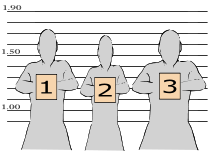 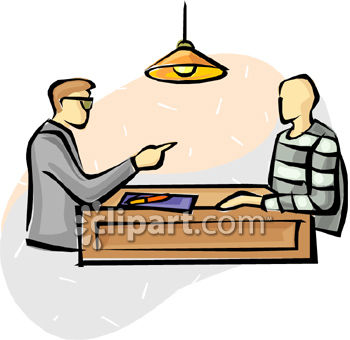 Przesłuchanie oskarżonego
Art. 175 § 1 – oskarżony ma prawo składać wyjaśnienia, może odmówić składania wyjaśnień lub odmówić odpowiedzi na poszczególne pytania. Ponadto składanie fałszywych wyjaśnień nie jest przestępstwem. 
O uprawnieniu należy pouczyć oskarżonego (art. 300 § 1 i art. 386)! 
Wyjaśnienia mają podwójny charakter:
1. środek dowodowy w procesie 
2. forma realizowania prawa do obrony – może zmieniać swoje wyjaśnienia 
W procesie karnym nie ma gradacji wartości poszczególnych dowodów pod względem chronologicznym. Odwołanie czy zmiana wcześniej złożonych wyjaśnień czyni jedynie nowy dowód, jak każdy podlegający ocenie. Od oceniającego sądu zależeć będzie, który z nich wybierze jako ten odpowiadający prawdzie i w jaki sposób to wykaże i uzasadni (por. postanowienie SN z 28.05.2015 r., II KK 123/15).
Forma składania wyjaśnień – co do zasady ustna, ale w postępowaniu przygotowawczym podejrzany może, za zgodą organu procesowego, złożyć wyjaśnienia w formie pisemnej.
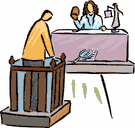 Świadek w procesie karnym
Świadek w k.p.k. występuje w dwóch znaczeniach:
świadek czynu – osoba, która była świadkiem przestępstwa (np. art. 40 § 1 pkt. 4 k.p.k.)
świadek w znaczeniu procesowym – osoba wezwana w tym charakterze (art. 177 § 1 k.p.k.)
W charakterze świadka można również przesłuchać m.in. specjalistów przybranych do oględzin, osoby, które przeprowadzały wywiad środowiskowy.
Środkiem dowodowym co do zasady są zeznania. Niekiedy świadek może stać się przedmiotem oględzin i badań, czyli może dostarczyć innych środków dowodowych. Można go – za jego zgodą – poddać oględzinom ciała i badaniu lekarskiemu lub psychologicznemu (art. 192 § 4 k.p.k.)
Jeżeli karalność czyny zależy od stanu zdrowia pokrzywdzonego, jest on obowiązany poddać się badaniom. Nie dotyczy to osób, które mogą odmówić składania zeznań. 
Jeżeli  istnieje wątpliwość co do stanu psychicznego świadka, rozwoju umysłowego, zdolności postrzegania lub odtwarzania spostrzeżeń sąd lub prokurator może zarządzić przesłuchanie świadka z udziałem biegłego psychologa (art. 192 § 2 k.p.k.). 
Przed przesłuchaniem od świadka odbiera się przyrzeczenie (w postępowaniu sądowym). Wyjątki (osoby, od których nie odbiera się przyrzeczenia )– art. 189 k.p.k.
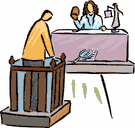 Obowiązki świadka, skutki niedopełnienia obowiązków
Obowiązek
Sankcja
Stawienie się na wezwanie (art. 177 § 1 k.p.k.)
wyjątek – art. 177 § 2 k.p.k. 

Złożenie zeznań (art. 177 § 1 k.p.k.) lub poddanie się badaniom (art. 192)
niektóre osoby są zwolnione z obowiązku składania zeznań (art. 182 k.p.k.) albo nie mogą być świadkiem (art. 178 k.p.k.)
obowiązkiem świadka jest również złożenie przyrzeczenia chyba że zachodzą przesłanki wskazane w art. 189
Mówienie prawdy i niezatajanie prawdy (art. 233 § 1 k.k. w zw. z art. 188 § 1 i 190 § 1 k.p.k.)
Pieniężna kara porządkowa w wysokości do 3.000 zł. Można również zarządzić zatrzymanie i przymusowe doprowadzenie świadka (art. 285 § 1 k.p.k.)
 Bezpodstawne uchylanie się od złożenia zeznania – pieniężna kara porządkowa do 3.000 zł. Uporczywe uchylanie się od złożenia zeznania – kara porządkowa aresztu do 30 dni (art. 287 § 1 i 2 k.p.k.)
w postępowaniu przygotowawczym karę aresztu stosuje na wniosek prokuratora sąd rejonowy, w okręgu którego prowadzi się postępowanie 
Odpowiedzialność karna za przestępstwo z art. 233 § 1 k.k.
warunkiem jest pouczenie świadka albo odebranie przyrzeczenia
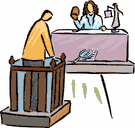 Uprawnienia świadka
Prawo do odmowy składania zeznań (art. 180, 182 k.p.k.)
Prawo do odmowy odpowiedzi na pytanie w sytuacji, gdy odpowiedź mogłaby narazić świadka lub osobę dla niego najbliższą na odpowiedzialność karną (art. 183 § 1 k.p.k.)
Prawo do wniesienia o zwolnienie z obowiązku składania zeznań lub odpowiedzi na pytanie, jeżeli świadka z oskarżonym łączy szczególnie bliski stosunek osobisty (art. 185 k.p.k.)
Prawo żądania przesłuchania na rozprawie z wyłączeniem jawności, jeżeli treść zeznań mogłaby narazić na hańbę świadka lub osobę dla niego najbliższą (art. 183 § 2 k.p.k.)
Prawo do ustanowienia pełnomocnika, jeżeli wymaga tego jego interes w toczącym się postępowaniu (art. 87 § 2 k.p.k.)
Zwrot zarobku lub dochodu utraconego z powodu stawiennictwa na wezwanie organu (art. 618b § 1 k.p.k.)
Art. 300 § 3 k.p.k. – przed pierwszym przesłuchaniem poucza się świadka o jego uprawnieniach i obowiązkach określonych w art. 177 – 192a k.p.k. oraz o dostępnych środkach pomocy, o których mowa w ustawie z dnia 28 listopada 2014 r. o ochronie i pomocy dla pokrzywdzonego i świadka. 
W postępowaniu sądowym – art. 191 § 2
Prawo do odmowy składania zeznań (art. 182 k.p.k.)
Przysługuje:
osobom najbliższym dla oskarżonego 
byłym małżonkom oraz byłym przysposobionym i przysposabiającym 
świadkowi, który w innej toczącej się sprawie jest oskarżonym (podejrzanym) o współudział w przestępstwie objętym postępowaniem, w którym zeznaje
Prawo do odmowy składania zeznań jest ustanowione w interesie świadka, nie w interesie oskarżonego. Chroni świadka przed możliwością dostarczenia dowodów niekorzystnych dla siebie (§ 3) lub dla osób najbliższych (§ 1). 
Z uprawnienia z art. 182 k.p.k. można skorzystać przed rozpoczęciem pierwszego zeznania w postępowaniu sądowym. Poprzednio złożone zeznanie nie może stanowić dowodu ani zostać odtworzone. 
protokoły oględzin ciała podlegają ujawnieniu niezależnie od odmowy składania zeznań.
Prawo do odmowy odpowiedzi na pytanie – art. 183 § 1
Świadek może uchylić się od odpowiedzi na pytanie, jeżeli udzielenie odpowiedzi mogłoby narazić jego lub osobę dla niego najbliższą na odpowiedzialność za przestępstwo lub przestępstwo skarbowe. 
Przepis ustanowiony w interesie świadka – oskarżony nie może powoływać się na jego naruszenie. 
Świadek nie ma obowiązku wyjaśniania, dlaczego odmawia odpowiedzi, myślą przewodnią normy jest bowiem to, że nie należy nikogo stawiać w sytuacji przymusowej, w której musi albo kłamać, albo obciążać siebie lub osobę najbliższą (zob. wyrok SN z 28.01.1974 r., IV KR 313/74)
Prawo do złożenia wniosku o zwolnienie z obowiązku zeznawania lub odpowiedzi na pytanie – art. 185
Przysługuje osobie, którą z oskarżonym łączy szczególnie bliski stosunek osobisty:
chodzi o silną więź emocjonalną lub uczuciową np. narzeczeństwo czy posiadanie wspólnego dziecka 
Osoba występująca z wnioskiem z art. 185 k.p.k. musi co najmniej uprawdopodobnić istnienie przesłanek pozwalających na zwolnienie ją z obowiązku składania zeznań (odpowiedzi na pytanie).
Organ ocenia złożony wniosek biorąc pod uwagę okoliczności sprawy. Ocena ta nie może być dowolna. 
Odmowa zwolnienia jest niezaskarżalna.
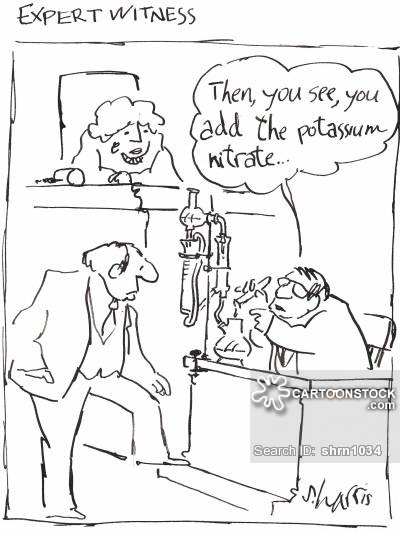 Biegły – powołanie, opinia
Biegły – osoba posiadająca specjalną wiedzę w jakiejś dziedzinie nauki (sztuki) lub szczególne umiejętności na specjalistycznym poziomie. 
Wiadomości specjalne – wykraczające poza przeciętne i praktyczne. 
Biegłym może być osoba, instytucja naukowa lub specjalistyczna 
Rodzaje biegłych:
biegli sądowi – wpisani na listę prowadzoną przez prezesa sądu okręgowego 
biegli ad hoc – art. 195 k.p.k.; każda osoba, o której wiadomo, że ma odpowiednią wiedzę w danej dziedzinie 
Organ prowadzący postępowanie ma obowiązek zasięgnąć opinii biegłego albo biegłych, jeżeli stwierdzenie okoliczności istotnych dla rozstrzygnięcia sprawy wymaga wiadomości specjalnych.
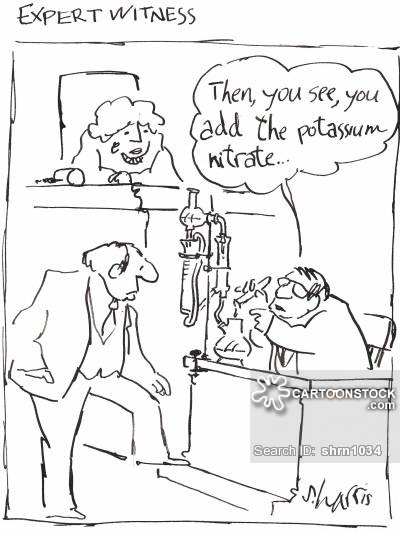 Biegły – powołanie, opinia
Biegłego powołuje organ prowadzący postępowanie 
wyjątek! w przypadku konieczności wydania opinii o stanie zdrowia psychicznego oskarżonego biegłych powołuje sąd lub prokurator (w postępowaniu przygotowawczym)
Właściwy organ wydaje postanowienie, w którym należy wskazać: 
imię, nazwisko i specjalność biegłego lub biegłych, a w wypadku opinii instytucji, w razie potrzeby, specjalność i kwalifikacje osób, które powinny wziąć udział w przeprowadzeniu ekspertyzy ( kogo powołujemy)
przedmiot i zakres ekspertyzy, ze sformułowaniem w miarę potrzeby pytań szczegółowych ( co biegły ma badać)
termin dostarczenia opinii
Art. 198 § 1 k.p.k. – w zakresie niezbędnym do wydania opinii biegłemu udostępnia się akta sprawy.
Opinia biegłego może być ustna lub pisemna. Biegłych można przesłuchać lub konfrontować
Biegły – powołanie, opinia
Biegłym nie może być:
obrońca albo adwokat lub radca prawny działający na podstawie ar. 245 § 1 k.p.k. (udzielający porady prawnej zatrzymanemu) oraz duchowny (art. 178 k.p.k.)
osoba, której przysługuje prawo do domowy składania zeznań  (art. 182 k.p.k.)
osoba, którą można zwolnić z obowiązku składania zeznań z uwagi na szczególnie bliski stosunek osobisty łączący ją z oskarżonym (art. 185 k.p.k.)
osoba, do której odnoszą się przyczyny wyłączenia wskazane w art. 40 § 1 pkt. 1 – 3 i 5 bezpośrednio zainteresowana sprawą 
małżonek strony, obrońcy, pełnomocnika, przedstawiciela ustawowego, osoba pozostająca we wspólnym pożyciu z jedną z tych osób
jest krewnym lub powinowatym w linii prostej lub w linii bocznej albo jest związana z jedną z tych osób węzłem przysposobienia, opieki lub kurateli
brała udział w postępowaniu przygotowawczym jako prokurator, obrońca pełnomocnik, przedstawiciel ustawowy strony albo prowadziła postępowanie przygotowawcze 
osoba powołana w charakterze świadka lub świadek czynu 

Jeżeli  powyższe okoliczności ujawniły się po wydaniu opinii, to opinia ta nie stanowi dowodu, a organ powołuje nowych biegłych
Oględziny
Oględziny osób lub badania ciała, które mogą wywołać uczucie wstydu powinna dokonać osoba tej samej płci. 

Poddanie się oględzinom to jeden z obowiązków dowodowych oskarżonego – art. 74 § 2 pkt 1 

Oględziny świadka – art. 192 § 1 


W toku oględzin można dokonywać innych czynności dowodowych np. przesłuchań.
Oględziny i otwarcie zwłok
Obligatoryjne gdy zachodzi podejrzenie przestępnego spowodowania śmierci. Oględzin dokonuje sąd, w postępowaniu przygotowawczym prokurator, a w wypadkach niecierpiących zwłoki - Policja z obowiązkiem niezwłocznego powiadomienia prokuratora.
Oględzin zwłok dokonuje się w miejscu ich znalezienia. Do czasu przybycia biegłego oraz prokuratora lub sądu przemieszczać lub poruszać zwłoki można tylko w razie konieczności.
Otwarcia zwłok dokonuje biegły lekarz w miarę możliwości z zakresu medycyny sądowej w obecności prokuratora lub sądu.
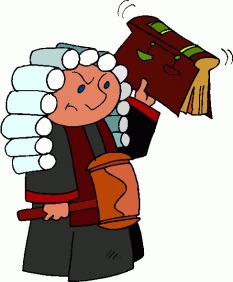 Eksperyment
Eksperyment procesowy – przeprowadzany przez organ prowadzący postępowanie i jest samodzielną czynnością dowodową.
Eksperyment procesowy należy odróżnić od eksperymentu dokonywanego przez biegłego w ramach przeprowadzanych badań niezbędnych do wydania ekspertyzy (opinii). 
Dowód z eksperymentu ma szczególny, ograniczony charakter. Eksperyment i jego wyniki mogą świadczyć tylko o teoretycznej możliwości, a nie o rzeczywistym fakcie. Eksperyment ma na celu sprawdzenie w sposób doświadczalny czy badane zdarzenie lub podawany jego przebieg były w ogóle możliwe. Dlatego eksperyment powinien być przeprowadzany w warunkach zbliżonych do tych, które istniały w czasie i miejscu badanego zdarzenia. Tyczy to także pory dnia, warunków atmosferycznych itp. (por. wyrok SA w Krakowie z 4.09.2013 r., II AKa 97/13). 
Dwa rodzaje eksperymentu:
1. w formie doświadczenia 
2. w formie odtworzenia przebiegu zdarzenia lub jego fragmentu
Zatrzymanie rzeczy
mogących stanowić dowód w sprawie 
podlegających zajęciu w celu zabezpieczenia kar  majątkowych, środków karnych o charakterze majątkowym, przepadku, środków kompensacyjnych albo roszczeń o naprawienie szkody (art. 217 § 1 k.p.k.)
Rzeczy należy wydać na żądanie sądu lub prokuratora  konieczne wydanie postanowienia, w którym określono o jaką rzecz chodzi
W wypadkach niecierpiących zwłoki rzeczy należy wydać na żądanie Policji  należy okazać nakaz kierownika jednostki albo legitymację służbową i określić jaka rzecz ma zostać zatrzymana. 
Osobę wzywa się do wydania rzeczy dobrowolnie, a w razie odmowy można przymusowo odebrać rzecz. 3 etapy zatrzymania rzeczy:
okazanie postanowienia/ nakazu kierownika jednostki 
wezwanie do dobrowolnego wydania rzeczy 
przymusowe odebranie, gdy osoba odmówi dobrowolnego wydania 
Zatrzymanie rzeczy (odebrania) należy dokonywać z umiarem i poszanowaniem godności osób, których ta czynność dotyczy.
Zatrzymanie rzeczy
Wydania rzeczy, w sytuacji niecierpiącej zwłoki żąda Policja lub inny uprawniony organ bez uprzedniego wydania postanowienia przez sąd lub prokuratora. Brak zatwierdzenia zatrzymania uniemożliwia wykorzystanie jako dowodu zatrzymanych rzeczy.
Dobrowolne wydanie
Przymusowe odebranie
Osoba, której rzecz odebrano ma prawo złożyć wniosek o doręczenie jej, w ciągu 14 dni, postanowienia o zatwierdzeniu zatrzymania (art. 217 § 4 k.p.k.).
Jeżeli czynność nie została zatwierdzona, zwrot dobrowolnie wydanych rzeczy nie jest obowiązkowy (art. 230 § 1 k.p.k.)
Przy przymusowym odebraniu, postanowienie o zatwierdzeniu zatrzymania rzeczy należy doręczyć w ciągu 7 dni (art. 217 § 5, 229, 230 §  1 k.p.k.)
Jeżeli w terminie 7 dni czynność nie została zatwierdzona, rzeczy odebrane należy niezwłocznie zwrócić osobie uprawnionej (art. 230 § 1 k.p.k.)
O uprawnieniu do żądania doręczenia postanowienia o zatwierdzeniu zatrzymania rzeczy należy pouczyć osobę, która wydała rzecz (lub której rzecz odebrano)
Zatrzymanie i kontrola korespondencji
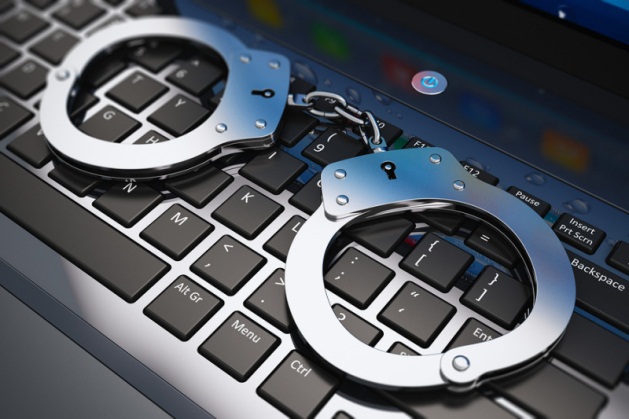 Na żądanie prokuratora lub sądu urzędy, instytucje i podmioty prowadzące działalność w dziedzinie poczty lub telekomunikacyjną, urzędy celne i przedsiębiorstwa (instytucje) transportowe mają obowiązek wydać organom procesowym korespondencję, przesyłki i dane telekomunikacyjne jeżeli mają znaczenie dla toczącego się postępowania. 
Zatrzymanie i kontrola korespondencji to także skopiowanie danych dostępnych na nośniku informacji. 
Żądanie sądu lub prokuratora – w formie postanowienia. Konieczne uzasadnienie decyzji procesowej. 
Tylko sąd lub prokurator mają prawo zarządzić ich otwarcie. 
Postanowienie doręcza się adresatom korespondencji lub nadawcy. Doręczenie może być odroczone na czas oznaczony, maksymalnie do czasu prawomocnego zakończenia postępowania. 
Przysługuje zażalenie osobom, których prawa zostały naruszone – art. 236
Przeszukanie – podstawy prawne, sposób dokonania
Poszukiwawcza (wykrywcza) czynność dowodowa i jednocześnie środek przymusu (art.  219 – 231 k.p.k)
Wkroczenie w konstytucyjnie chronione prawa jednostki:
nietykalność osobistą (art. 41 ust. 1 Konstytucji) 
nienaruszalność mieszkania (art. 50 Konstytucji) 
Cele przeszukania: 
wykrycie, zatrzymanie lub przymusowe doprowadzenie osoby podejrzanej;
znalezienie rzeczy mogących stanowić dowód w sprawie;
znalezienie rzeczy  podlegających zajęciu w postępowaniu karnym 

Przeszukanie jest dopuszczalne jeżeli istnieją uzasadnione podstawy do przypuszczania, że osoba podejrzana lub rzeczy znajdują się w określonym miejscu! 

Co można przeszukać?
	- pomieszczenia (mieszkania i inne lokale)
	- inne miejsca (np. środki transportu) 
	- osobę, odzież itp.
Przeszukanie – podstawy prawne, sposób dokonania
Podmioty uprawnione do dokonania przeszukania (art. 220 k.p.k.):
prokurator 
Policja (lub inny uprawniony organ) na polecenie prokuratora lub sądu 
Policja z własnej inicjatywy, w wypadkach niecierpiących zwłoki za okazaniem nakazu kierownika jednostki albo legitymacji służbowej 
konieczne zatwierdzenie czynności przez sąd lub prokuratora 
postanowienie sądu lub prokuratora należy doręczyć osobie, u której dokonano przeszukania na jej żądanie   obowiązek pouczenia o tym uprawnieniu
Przeszukanie – zasady i tryb
Zasady dokonywania przeszukania:
art. 223 k.p.k. – przeszukania osoby i jej odzieży powinna (w miarę możliwości) dokonywać osoba tej samej płci
art. 221 § 1 i 2 k.p.k. – pomieszczeń zamieszkałych co do zasady nie wolno przeszukiwać w porze nocnej (od 22 do 6 rano); chyba że:
	- zachodzi wypadek niecierpiący zwłoki 
	- kontynuowane jest przeszukanie rozpoczęte w porze dziennej
art. 221 § 3 k.p.k. – w porze nocnej można przeszukać lokale dostępne dla nieograniczonej liczby osób albo służące do przechowywania przedmiotów
art. 222 § 1 k.p.k. – przeszukanie miejsc zamkniętych albo należących do instytucji państwowej lub samorządowej wymaga uprzedniego zawiadomienia kierownika tej instytucji  (jego zastępcę) albo organ nadrzędny 
art. 222 § 2 k.p.k. – przeszukanie miejsc zajętych przez wojsko może nastąpić w obecności dowódcy jednostki (albo osoby przez niego wyznaczonej

Tryb przeszukania – art. 224 – 226 k.p.k.
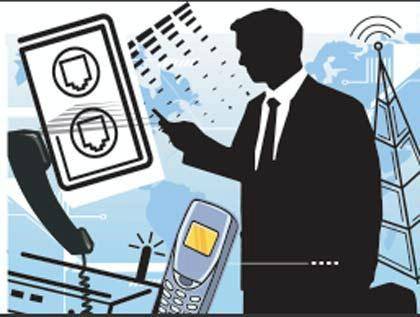 Kontrola i utrwalanie rozmów
tzw. podsłuch procesowy 
Procesowa kontrola i utrwalanie, które są przewidziane w rozdziale 26 k.p.k. obejmują:
kontrolę i utrwalanie rozmów telefonicznych (art. 237 k.p.k.),
kontrolę i utrwalanie przy użyciu środków technicznych treści innych (niż telefoniczne) rozmów lub przekazów informacji, w tym korespondencji przesyłanej pocztą elektroniczną, do której to kontroli stosuje się odpowiednio przepisy dotyczące rozmów telefonicznych (art. 241 k.p.k.).

Cele podsłuchu procesowego:
wykrycie i uzyskanie dowodów dla toczącego się postępowania karnego 
zapobieżenie popełnieniu nowego przestępstwa z katalogu wskazanego w art. 237 § 3 k.p.k.
Funkcje:
poszukiwawcza i zapobiegawcza
Kontrola i utrwalanie rozmów
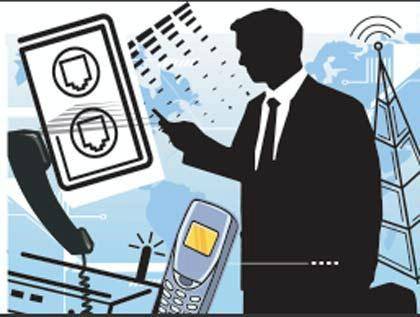 - Dokonywana w ramach procesu karnego tzn. najwcześniej można zarządzić po wszczęciu postępowania przygotowawczego
 - Dopuszczalna w procesie karnym wyłącznie na mocy postanowienia sądu
- W wypadkach niecierpiących zwłoki, kontrolę i utrwalanie rozmów może zarządzić także prokurator 
w ciągu 3 dni musi złożyć wniosek o zatwierdzenie postanowienia 
sąd rozpoznaje wniosek prokuratora w terminie 5 dni 
odmowa zatwierdzenia kontroli i utrwalania rozmów  sąd zarządza zniszczenie wszystkich utrwalonych zapisów 
prokurator może zaskarżyć postanowienie sądu. Wniesienie zażalenia wstrzymuje wykonanie postanowienia!

Procedura przy zgodzie następczej: 
wypadek niecierpiący zwłoki – prokurator wydaje postanowienie – występuje w ciągu 3 dni z wnioskiem do sądu o zatwierdzenie kontroli i utrwalania rozmów – sąd wydaje postanowienie w tym przedmiocie w ciągu 5 dni
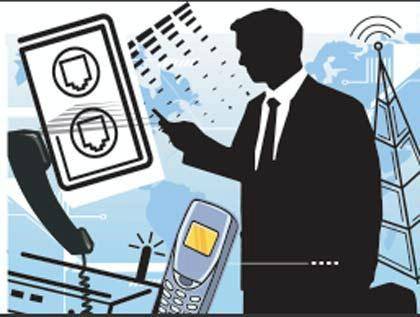 Zgoda następcza
Tzw. zgoda następcza sądu – kontrola i utrwalanie rozmów są warunkowo legalne, tj. można będzie wykorzystać materiały utrwalone w wyniku podsłuchu procesowego o ile sąd zatwierdzi postanowienie prokuratora.
odmowa zatwierdzenia:
zarządzenie zniszczenia materiałów 
prokurator może wnieść zażalenie na postanowienie sądu 
wniesienie zażalenie wstrzymuje wykonanie postanowienia (zniszczenie materiałów)
kontynuowanie kontroli 
max. 3 miesiące
Zakazy dowodowe – pojęcie
Zakaz dowodowy - norma prawna zabraniająca przeprowadzenia dowodu z określonych warunkach lub stwarzająca ograniczenia w uzyskiwaniu dowodów.

Najważniejsze powody wprowadzania zakazów dowodowych do procesu:
ochrona godności człowieka oraz integralności jego ciała i mienia;
ochrona ważnych interesów państwa;
ochrona stosunków rodzinnych i bliskich związków świadka z innymi osobami;
ochrona tajemnicy informacji niejawnych i zawodowych.

Rodzaj dobra chronionego przesądza o zakresie i intensywności zakazu dowodowego. Każdy zakaz dowodowy powoduje zmniejszenie szans wykrycia dowodu, a co za tym idzie jest odstępstwem od zasady prawdy materialnej. 
Powinny być ustanawiane tylko wtedy, gdy jest to niezbędne w k.p.k.
Zakazy dowodowe – funkcja
Zasada prawdy materialnej nie ma charakteru absolutnego – są wartości istotniejsze od interesu wymiaru sprawiedliwości i realizacji celów procesu. 
Nie wszystkie informacje możliwe do pozyskania będą mogły być wykorzystane w procesie. 
czynność dowodowa przeprowadzona wbrew zakazom dowodowym nie może być podstawą rozstrzygnięcia.
Zakazy dowodowe wg. prof. Waltosia(podział taki sam jak w podręczniku prof. Skorupki)
Zakazy dowodowe
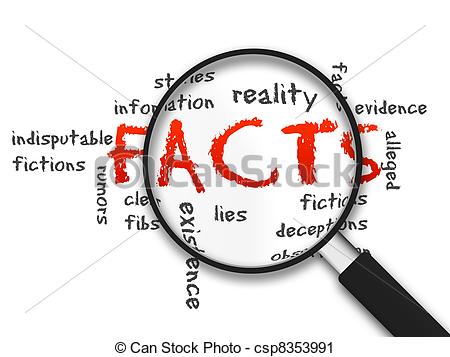 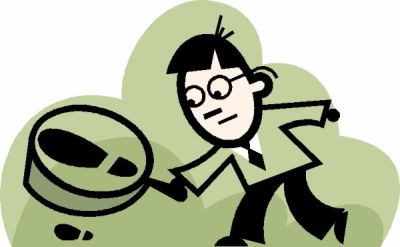 Fakty
Metody
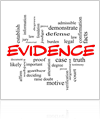 Dowody
zupełne i bezwarunkowe
 
zupełne i warunkowe
bezwarunkowe
 
warunkowe
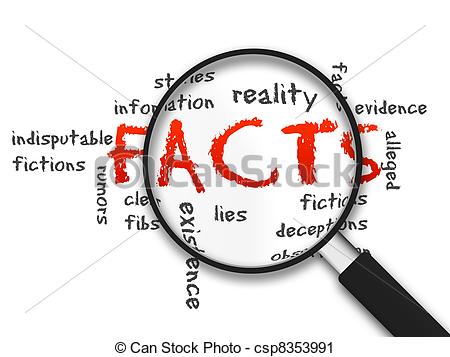 Zakazy dowodzenia faktów
Warunkowe - można uchylić po spełnieniu określonych warunków 

Art. 179, 180, 225, 226 k.p.k.
Zupełne i bezwarunkowe
Zupełne i warunkowe
Zupełne – niedopuszczalne dowodzenie określonych okoliczności jakimikolwiek środkami dowodowymi.
Bezwarunkowe – zakaz dowodowy nie może być uchylony pod żadnym warunkiem
Zakazy dowodzenia faktówzupełne i bezwarunkowe
Zakaz ponownego dowodzenia przestępstwa, prawomocnie osądzonego wcześniej, popełnionego przez oskarżonego, który teraz jest sądzony i którego podejrzewa się, że jest recydywistą
Recydywę ustala się na podstawie akt sprawy
Zasada ne bis in idem 
Zakaz dowodzenia prawa lub stosunku prawnego wbrew ustaleniom konstytutywnego rozstrzygnięcia innego sądu, które wiąże sąd karny (art. 8 § 2) np. rozwód – nie można dowodzić, że oskarżony jest w związku z małżeńskim, jeżeli istnieje prawomocne orzeczenie stwierdzające rozwód.
Zakaz dowodzenia treści zeznań świadka, jeżeli skorzystał on z prawa do odmowy składania zeznań (art. 182) albo został zwolniony z obowiązku ich złożenia (art. 185) – art. 186. 
Zakaz dowodzenia przebiegu narady i głosowania nad orzeczeniem (108 § 1). 
Zakaz dowodzenia okoliczności objętych ochroną świadka koronnego.
Zakazy dowodzenia faktów zupełne i warunkowe
Art. 179 k.p.k.  zakaz dowodzenia okoliczności, które są informacją niejawną o klauzuli tajne lub ściśle tajne 
Z tajemnicy może zwolnić uprawniony organ przełożony (§ 1)
Wniosek do naczelnego organu administracji rządowej kieruje sąd lub prokurator (§ 3)
Zwolnienia z zachowania tajemnicy można odmówić tylko wtedy, gdyby złożenie zeznania wyrządzić mogło poważną szkodę państwu (§ 3)
Art. 180 § 1 k.p.k. osoby obowiązane do zachowania w tajemnicy informacji, które są informacją niejawną o klauzuli zastrzeżone lub poufne oraz tajemnicy związanej z wykonywaniem zawodu lub funkcji mogą odmówić składania zeznań 
Sąd lub prokurator (w postępowaniu przygotowawczym) mogą zwolnić z tajemnicy
Na postanowienie o zwolnieniu z tajemnicy przysługuje zażalenie
Zakazy dowodzenia faktówZupełne i warunkowe
Art. 180 § 2 k.p.k. – tajemnica adwokacka, notarialna, radcy prawnego, doradcy podatkowego, lekarska, dziennikarska lub statystyczna

Może zwolnić tylko sąd i tylko wtedy, gdy
jest to niezbędne dla dobra wymiaru sprawiedliwości a okoliczność nie może być ustalona na podstawie innego dowodu
W postępowaniu przygotowawczym  prokurator składa wniosek o zwolnienie z tajemnicy do sądu; 
Rozpoznanie wniosku – w ciągu 7 dni na posiedzeniu niejawnym
Na postanowienie sądu przysługuje zażalenie
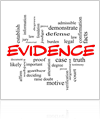 Zakazy dowodzenia za pomocą określonych środków dowodowych- przykłady
Bezwarunkowe
Przesłuchiwania jako świadka obrońcy albo adwokata lub radcy prawnego udzielającego pomocy zatrzymanemu co do faktów, o których dowiedział się udzielając porady prawnej lub prowadząc sprawę (art. 178 pkt. 1 k.p.k.)
Konsekwencja prawa do obrony  art. 42 ust. 2 Konstytucji
Przesłuchiwania jako świadka duchownego co do faktów, o których dowiedział się przy spowiedzi (art. 178 pkt. 2 k.p.k.) 
Konsekwencja prawa do wolności wyznania 

Przesłuchiwania jako świadka mediatora, co do faktów, o których dowiedział się od oskarżonego lub pokrzywdzonego prowadząc postępowanie mediacyjne, z wyłączeniem informacji o przestępstwach z art. 240 § 1 k.k. (art. 178a k.p.k.)
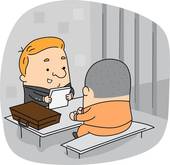 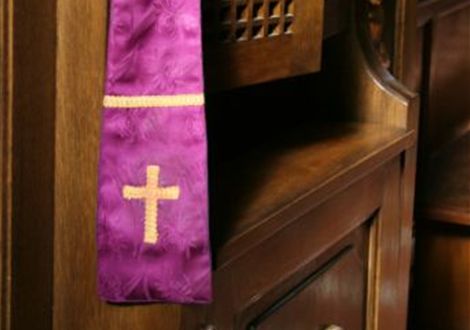 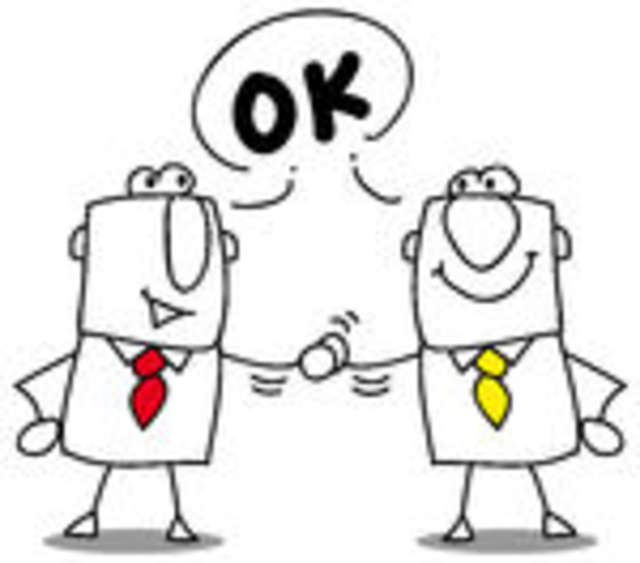 Zakazy dowodzenia za pomocą określonych środków dowodowych- przykłady
Warunkowe
Zakaz przesłuchiwania w charakterze świadka, który skorzystał z prawa do odmowy zeznań (art. 182 k.p.k.)
osoby najbliższe – art. 115 § 11 k.k. - ochrona wartości rodzinnych
Osobą najbliższą jest małżonek, wstępny, zstępny, rodzeństwo, powinowaty w tej samej linii lub stopniu, osoba pozostająca w stosunku przysposobienia oraz jej małżonek, a także osoba pozostająca we wspólnym pożyciu
świadek, który w odrębnej sprawie jest oskarżony o współudział w przestępstwie objętym postępowaniem - konsekwencja prawa do nieobciążania się 
Zakaz przesłuchiwania świadka, który złożył wniosek o zwolnienie od złożenia zeznania, gdyż pozostaje z oskarżonym w szczególnie bliskim stosunku osobistym i którego organ procesowy zwolnił z tego obowiązku (art. 185 k.p.k.) 
szczególnie bliski stosunek osobisty – inny niż wynikający z pokrewieństwa, powinowactwa, małżeństwa czy określony w art. 182 k.p.k., ale silnie łączący osobę, która ma być przesłuchana w charakterze świadka z oskarżonym np.: posiadanie wspólnego dziecka, konkubinat
Zakazy określonych metod śledczych art. 171
§ 5.Niedopuszczalne jest:
1) wpływanie na wypowiedzi osoby przesłuchiwanej za pomocą przymusu lub groźby bezprawnej,
2) stosowanie hipnozy albo środków chemicznych lub technicznych wpływających na procesy psychiczne osoby przesłuchiwanej albo mających na celu kontrolę nieświadomych reakcji jej organizmu w związku z przesłuchaniem.
§  7. Wyjaśnienia, zeznania oraz oświadczenia złożone w warunkach wyłączających swobodę wypowiedzi lub uzyskane wbrew zakazom wymienionym w § 5 nie mogą stanowić dowodu.

swoboda wypowiedzi – wszystkie trzy etapy procesu psychicznego prowadzącego do oświadczenia:
procesy motywacyjne prowadzące do decyzji woli o przyszłym oświadczeniu dowodowym,
podjęcie woli w przedmiocie oświadczenia dowodowego,
składanie oświadczenia.